Finish Search
Computer Science cpsc322, Lecture 10
(Textbook Chpt 3.6)

Sep, 26, 2010
CPSC 322, Lecture 10
Slide 1
[Speaker Notes: Lecture 10]
Lecture Overview
Finish MBA*
Pruning Cycles and Repeated states Examples
Dynamic Programming
Search Recap
CPSC 322, Lecture 10
Slide 2
Memory-bounded A*
Iterative deepening A* and B & B use a tiny amount of memory (but have their own problems…)
what if we've got more memory to use?
keep as much of the fringe in memory as we can
if we have to delete something:
delete the worst paths (with …………………………..)
``back them up'' to a common ancestor
p
p1
pn
CPSC 322, Lecture 9
Slide 3
[Speaker Notes: The oldest if they all have the same f-value
h(p)=min( (cost(pi) – cost(p)) + h(pi) )  underestimate!]
MBA*: Compute New h(p)
p
p1
pn
CPSC 322, Lecture 9
Slide 4
[Speaker Notes: The oldest if they all have the same f-value
h(p)=min( (cost(pi) – cost(p)) + h(pi) )  underestimate!]
Lecture Overview
Finish MBA*
Pruning Cycles and Repeated states Examples
Dynamic Programming
Search Recap
CPSC 322, Lecture 10
Slide 5
Cycle Checking
You can prune a path that ends in a node already on the path. This pruning cannot remove an optimal solution.
 The time is ………………… in path length.
CPSC 322, Lecture 10
Slide 6
[Speaker Notes: Using depth-first methods, with the graph explicitly stored, this can be done in constant time.??]
Repeated States / Multiple Paths
Failure to detect repeated states can turn a linear problem into an exponential one!
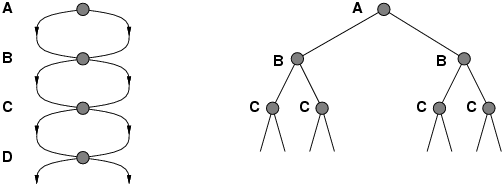 CPSC 322, Lecture 10
Slide 7
Multiple-Path Pruning
You can prune a path to node n that you have already found a path to
 (if the new path is longer – more costly).
CPSC 322, Lecture 10
Slide 8
[Speaker Notes: This entails storing all nodes you have found paths to.
  Multiple-path pruning subsumes cycle check.]
Multiple-Path Pruning & Optimal Solutions
Problem: what if a subsequent path to n is shorter than the first path to n ?
You can remove all paths from the frontier that use the longer path. (as these can’t be optimal)
CPSC 322, Lecture 10
Slide 9
[Speaker Notes: You’ll have to regenerated them]
Multiple-Path Pruning & Optimal Solutions
Problem: what if a subsequent path to n is shorter than the first path to n ?
You can change the initial segment of the paths on the frontier to use the shorter path.
CPSC 322, Lecture 10
Slide 10
[Speaker Notes: Can be computationally costly]
Example
Pruning Cycles
Repeated States
CPSC 322, Lecture 10
Slide 11
Lecture Overview
Finish MBA*
Pruning Cycles and Repeated states Examples
Dynamic Programming
Search Recap
CPSC 322, Lecture 10
Slide 12
Dynamic Programming
Idea: for statically stored graphs, build a table of dist(n):
The actual distance of the shortest path from node n to a goal g
This is the perfect

dist(g) = 0
dist(z) = 1
dist(c) = 3
dist(b) = 4
dist(k) = ?

dist(h) = ?

How could we implement that?
cost
f  function
heuristic
2
b
h
2
1
3
k
c
g
4
6
7

1
z
6
7

Dynamic Programming
This can be built backwards from the goal:
This can be built backwards from the goal:



all the neighbors m
g

b

c

a
2
d
2
2
b
g
1
1
a
c
3
3
CPSC 322, Lecture 9
Slide 14
[Speaker Notes: Dynamic programming is a general algorithm that will be used as a dual
to search algorithms in other parts of the book. The specific algorithm presented
here was invented by Dijkstra [1959]. See Cormen, Leiserson, Rivest,
and Stein [2001] for more details on the general class of dynamic programming
algorithms.
The idea of using dynamic programming as a source of heuristics for A
search was proposed by Culberson and Schaeffer [1998] and further developed
by Felner, Korf, and Hanan [2004].]
Dynamic Programming
This can be used locally to determine what to do.
From each node n go to its neighbor which minimizes
4
d
2
2
b
2
2
g
1
3
1
a
c
3
3
3
But there are at least two main problems:
 You need enough space to store the graph.
 The dist  function needs to be recomputed for each goal
CPSC 322, Lecture 9
Slide 15
Lecture Overview
Finish MBA*
Pruning Cycles and Repeated states Examples
Dynamic Programming
Search Recap
CPSC 322, Lecture 10
Slide 16
Recap Search
CPSC 322, Lecture 10
Slide 17
[Speaker Notes: Many of these are qualified
Eg. LCFS optimal if costs are > 0
Eg. A* complete if h is admissible
E.G B&B optimal if there are no infinite path
E.G BDS complete if both searches are BFS (or A*)]
Recap Search (some qualifications)
CPSC 322, Lecture 10
Slide 18
[Speaker Notes: Many of these are qualified
Eg. LCFS optimal if costs are > 0
Eg. A* complete if h is admissible
E.G B&B optimal if there are no infinite path
E.G BDS complete if both searches are BFS (or A*)]
Search in Practice
CPSC 322, Lecture 10
Slide 19
Search in Practice (cont’)
Informed?
Many paths to solution, no  ∞ paths?
Large branching factor?
CPSC 322, Lecture 10
Slide 20
[Speaker Notes: Uninformed: IDS (many deep solutions – do not care about optimality)
Informed: 
Infinite path (in practice paths so long that cannot be kept in memory)]
(Adversarial) Search: Chess
Deep Blue’s Results in the second tournament: 
second tournament: won 3 games, lost 2, tied 1
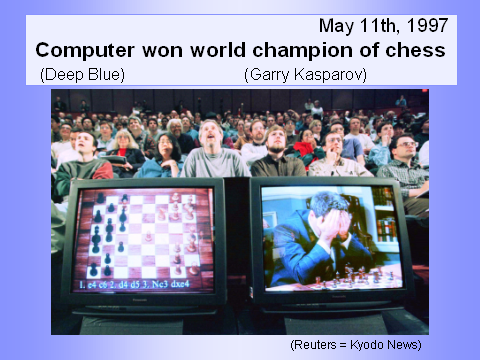 30 CPUs + 480 chess processors
Searched 126.000.000 nodes per sec
Generated 30 billion positions per move reaching depth 14 routinely
Iterative Deepening with evaluation function (similar to a heuristic) based on 8000 features (e.g.,  sum of worth of pieces: pawn 1, rook 5, queen 10)
CPSC 322, Lecture 10
Slide 21
[Speaker Notes: Winning machine was a parallel computer (30 CPUs) + 480 VLSI chess processors
Searched 126.000.000 nodes per sec
Generated 30 billion positions per move, reaching depth 14 routinely
Standard iterative deepening alpha beta search (with transposition table)
But key to success seems to be its ability to go deeper for sufficiently interesting lines of forced/forcing moves
Evaluation functions had over 8000 features
+ opening book with 4000 positions
+ solved positions with 5 pieces and many with 6 (to extend the effective depth of the search)

Deep Blue's evaluation function looks at four basic chess values: material, position, King safety and tempo. Material is based on the "worth" of particular chess pieces. For example, if a pawn is valued at 1, then the rook is worth 5 and the Queen is valued at 9. The King, of course, is beyond value because his loss means the loss of the game.
The simplest way to understand position is by looking at your pieces and counting the number of safe squares they can attack. King safety is a defensive aspect of position. It is determined by assigning a value to the safety of the King's position in order to know how to make a purely defensive move. Tempo is related to position but focuses on the race to develop control of the board. A player is said to "lose a tempo" if he dillydallies while the opponent is making more productive advances.]
Modules we'll cover in this course: R&Rsys
Environment
Stochastic
Deterministic
Problem
Arc Consistency
Constraint Satisfaction
Vars + 
Constraints
Search
Static
Belief Nets
Logics
Query
Var. Elimination
Search
Sequential
Decision Nets
STRIPS
Var. Elimination
Planning
Search
Markov Processes
Representation
Value Iteration
Reasoning
Technique
CPSC 322, Lecture 2
Slide 22
[Speaker Notes: R&R Sys  Representation and reasoning Systems
Each cell is a R&R system
STRIPS  actions preconditions and effects]
Standard Search vs. Specific R&R systems
Constraint Satisfaction (Problems):
State
Successor function
Goal test
Solution
Heuristic function
Planning : 
State
Successor function
Goal test
Solution
Heuristic function
Inference
State
Successor function
Goal test
Solution
Heuristic function
CPSC 322, Lecture 11
Slide 23
[Speaker Notes: Allows useful general-purpose algorithms with more power than standard search algorithms]
Next class
Start Constraint Satisfaction Problems (CSPs)
Textbook 4.1-4.3
I will be away for 2-3 classes
Alan Mackworth  will sub for me
Co-author of your textbook
Pioneered work in CSP
CPSC 322, Lecture 10
Slide 24